IEMAND INTERVIEWEN
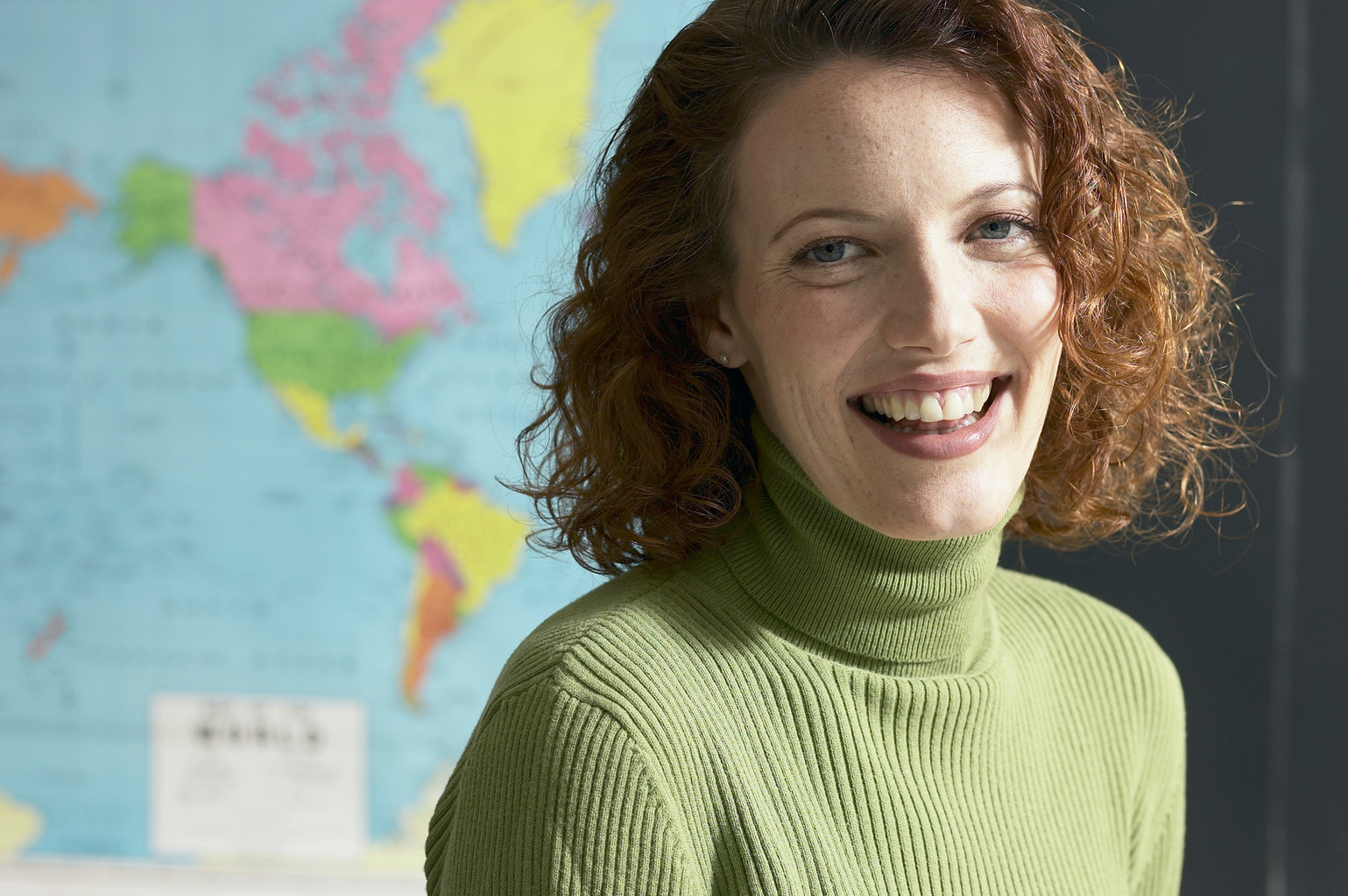 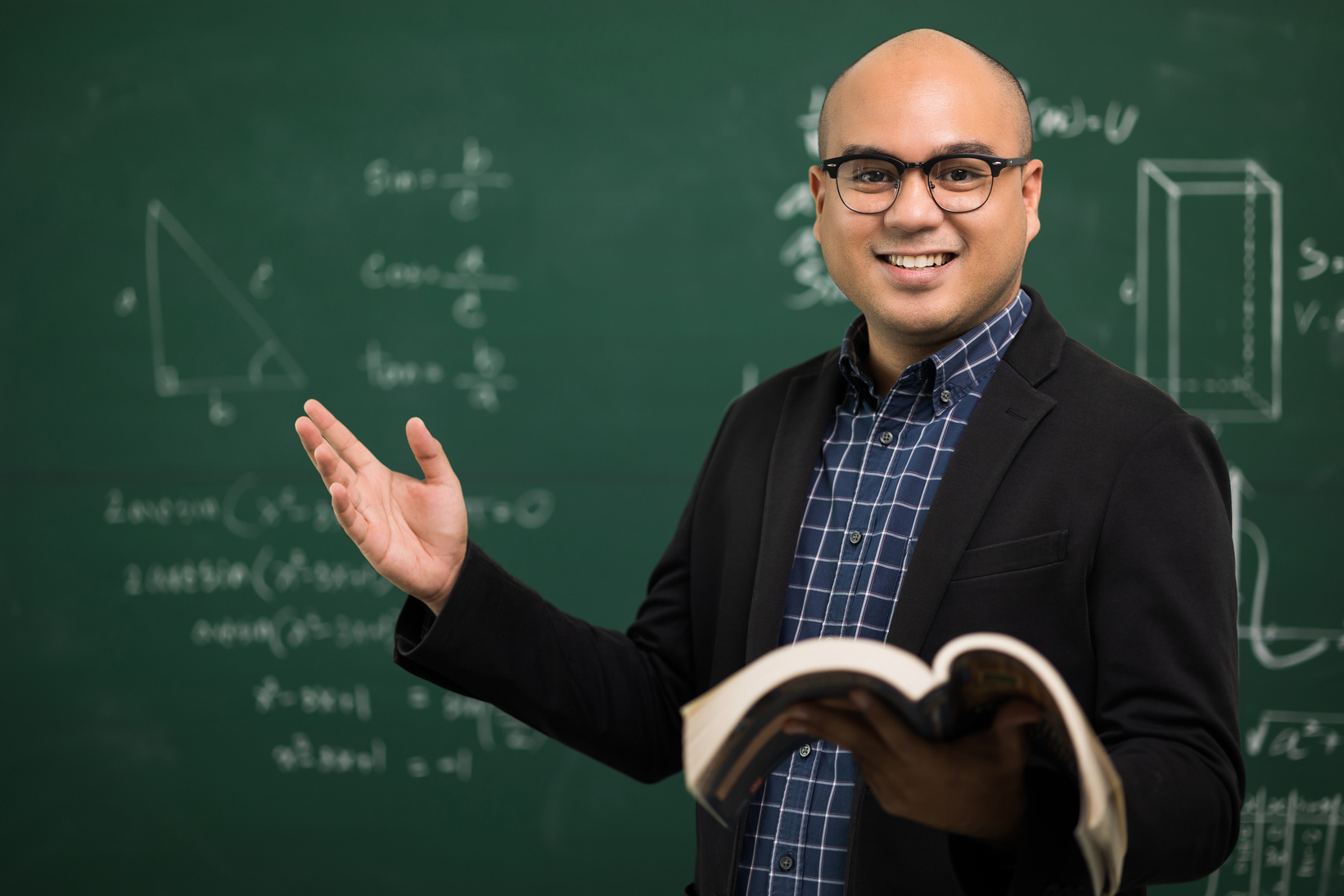 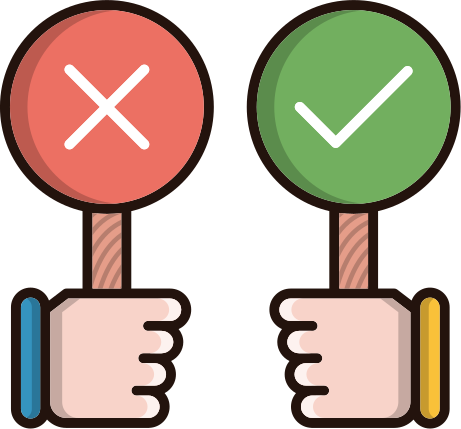 IEMAND INTERVIEWEN
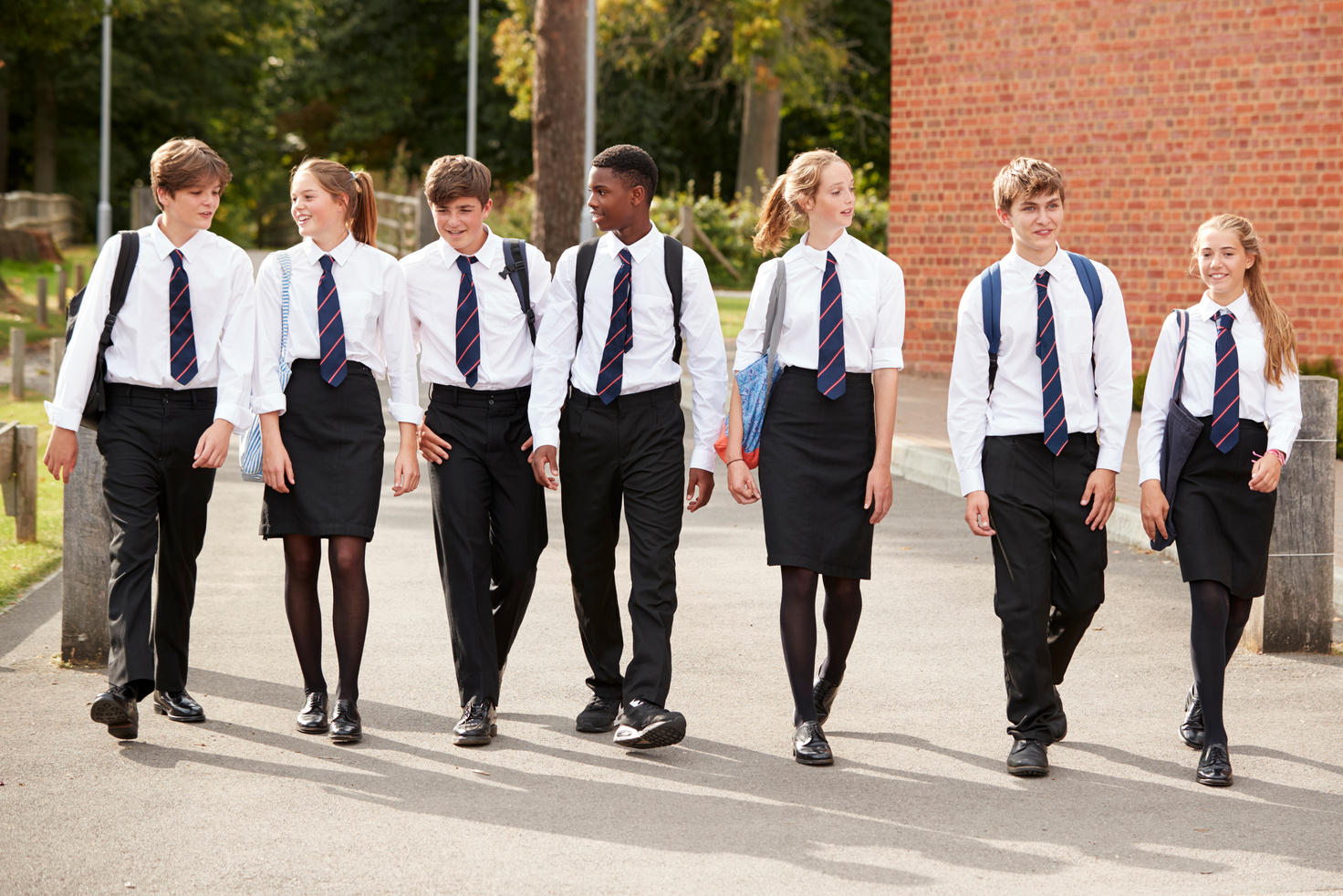 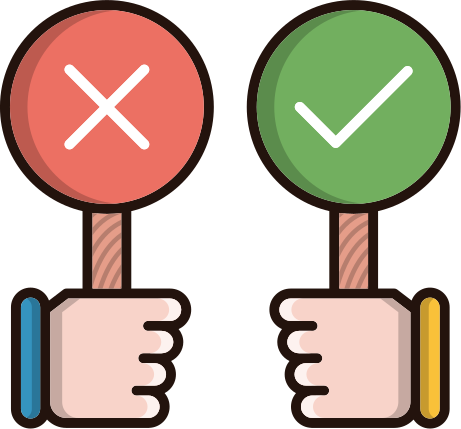 IEMAND INTERVIEWEN
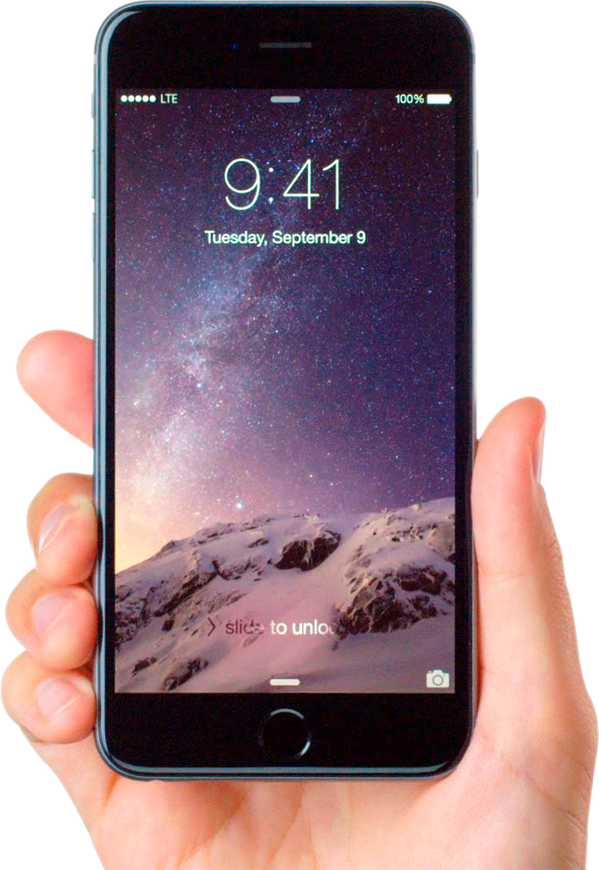 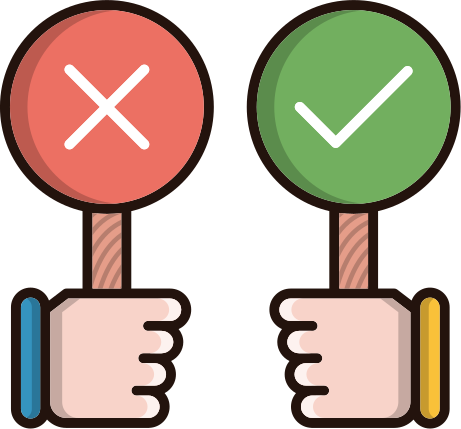 IEMAND INTERVIEWEN
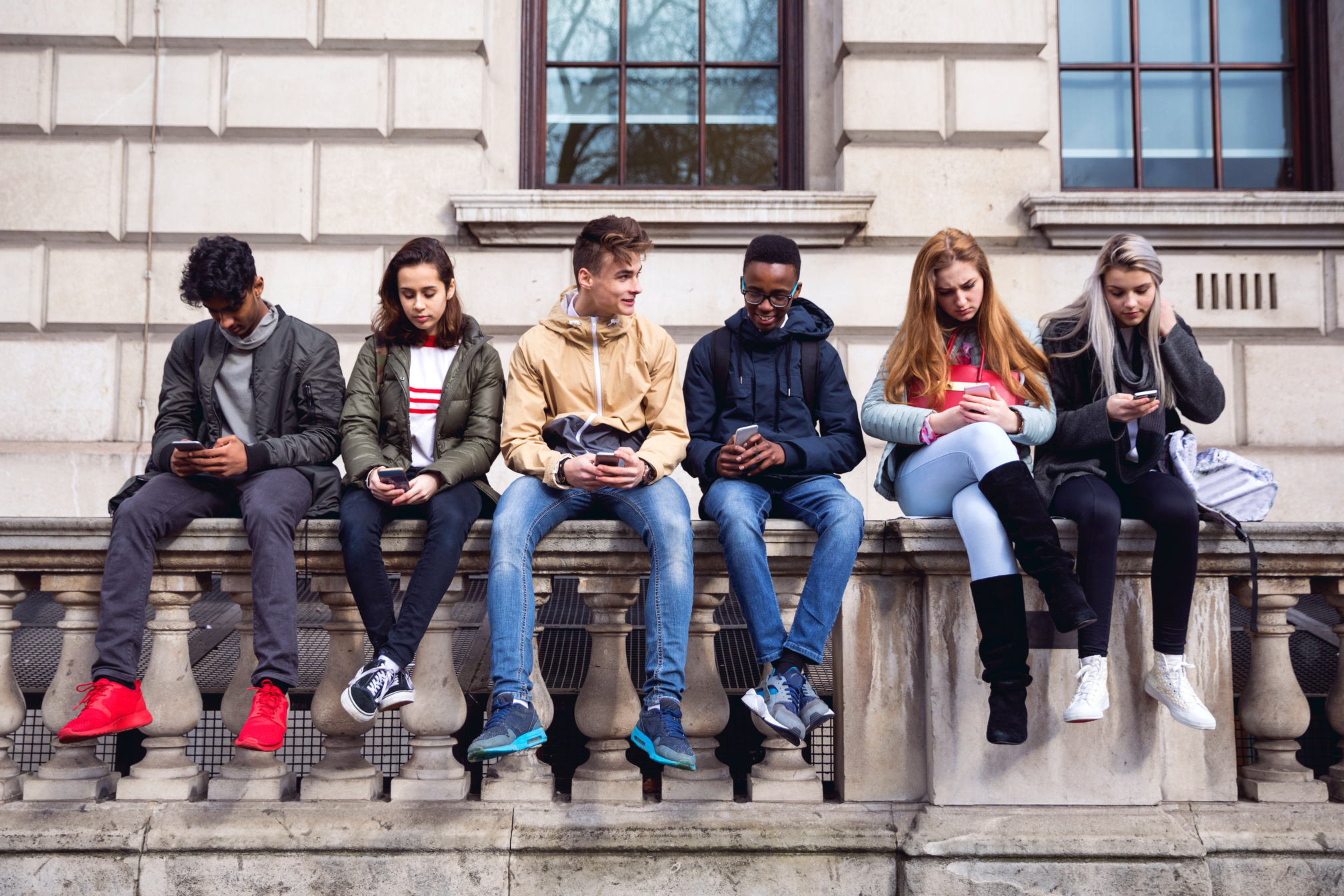 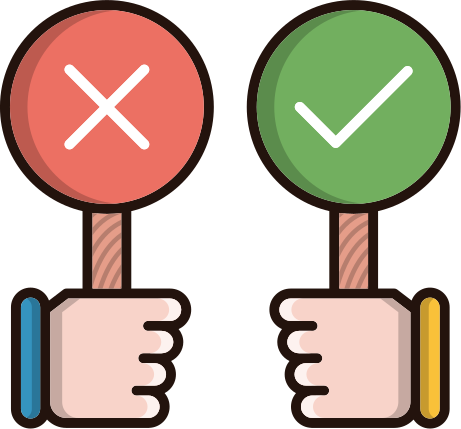 IEMAND INTERVIEWEN
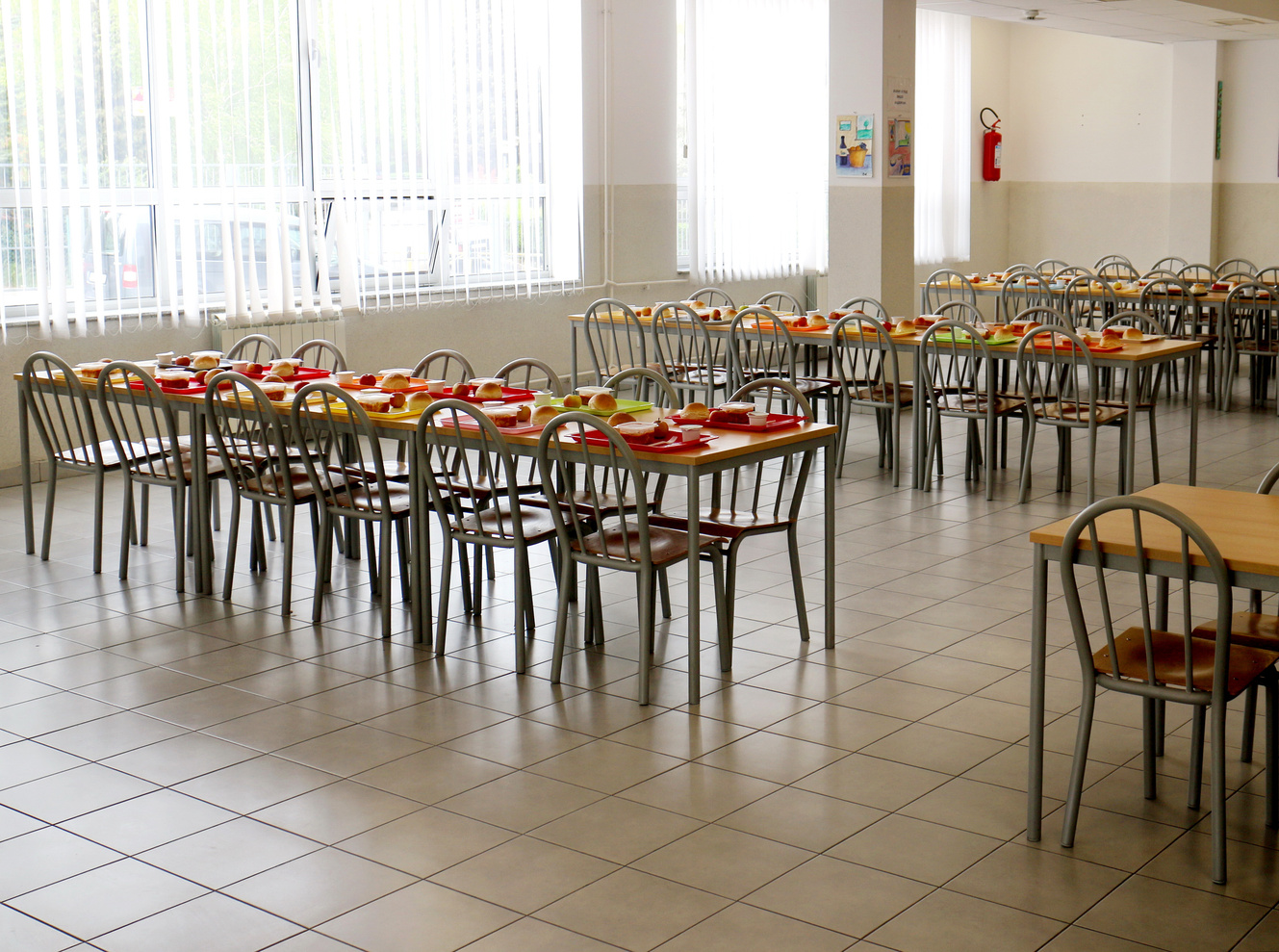 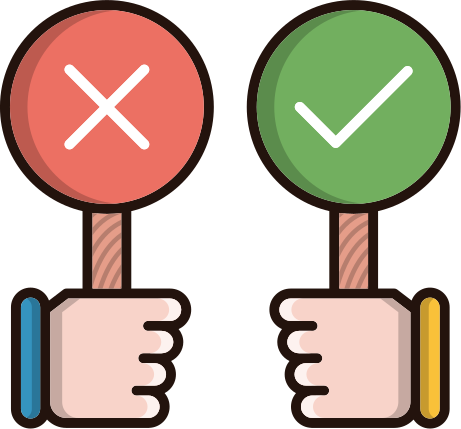 IEMAND INTERVIEWEN
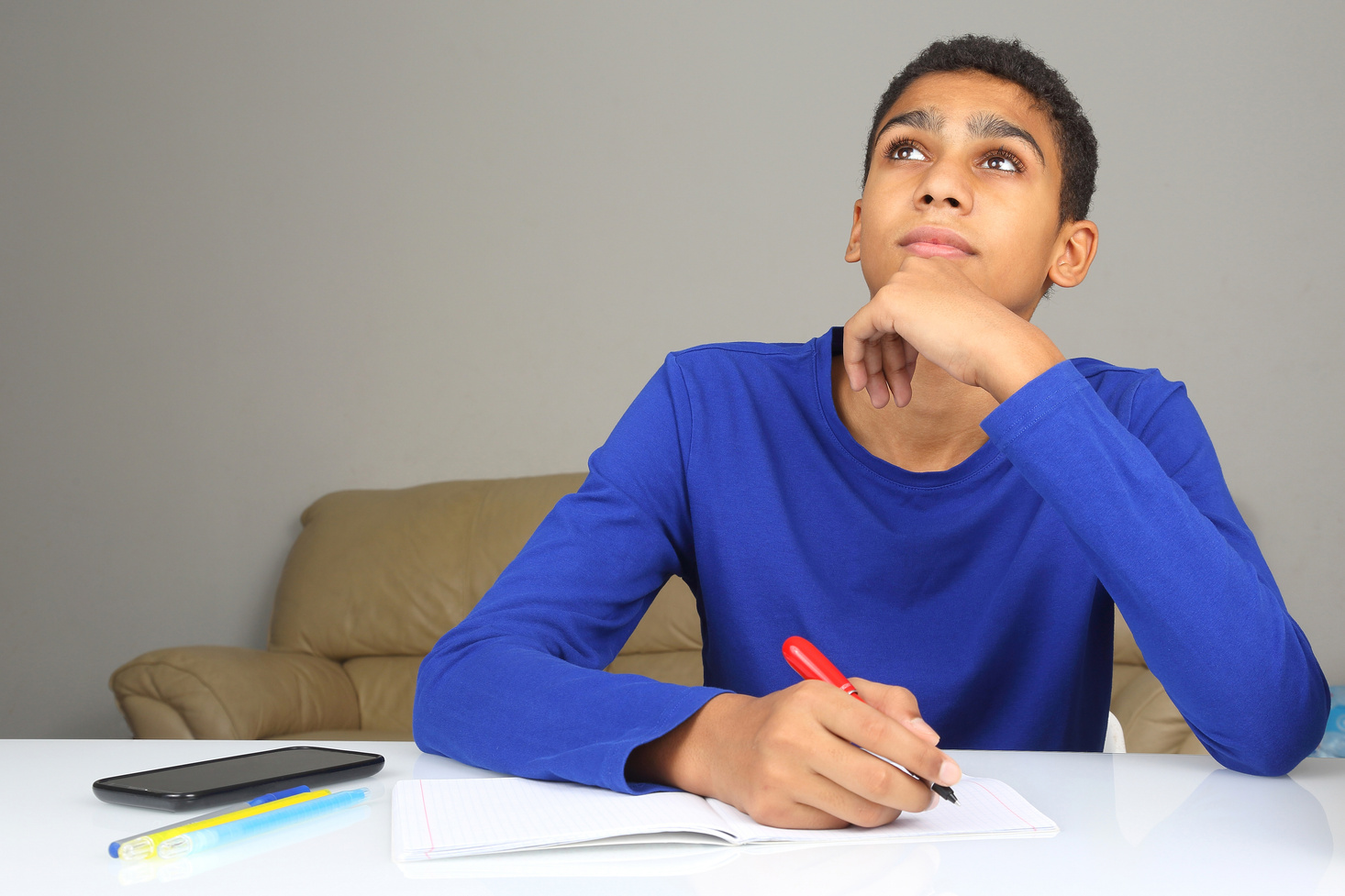 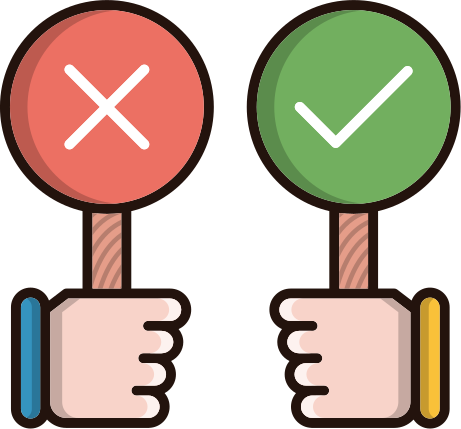 IEMAND INTERVIEWEN
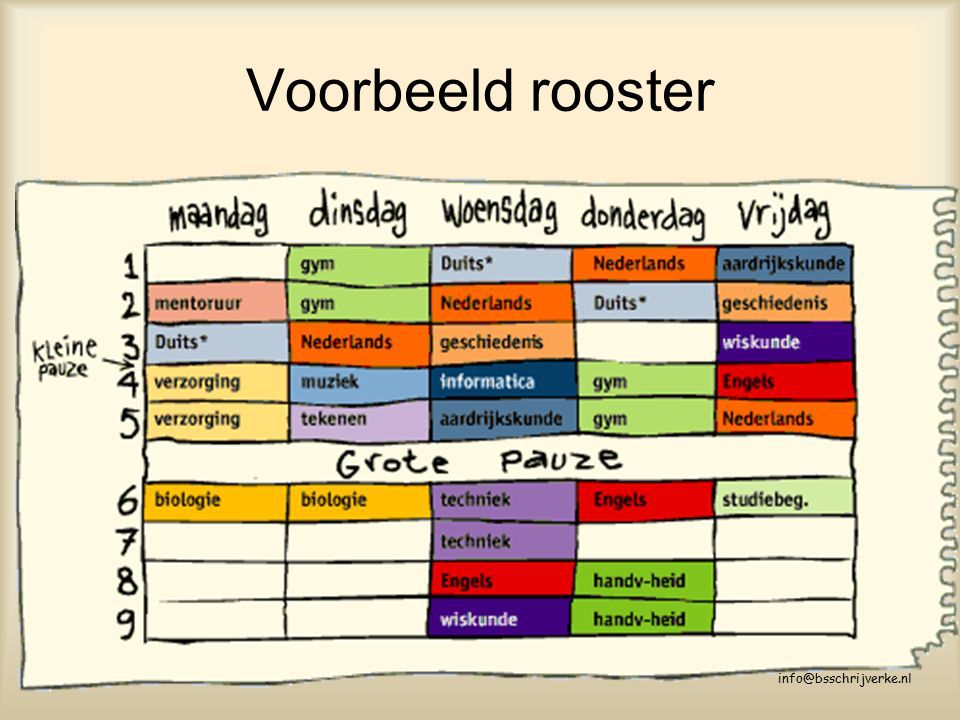 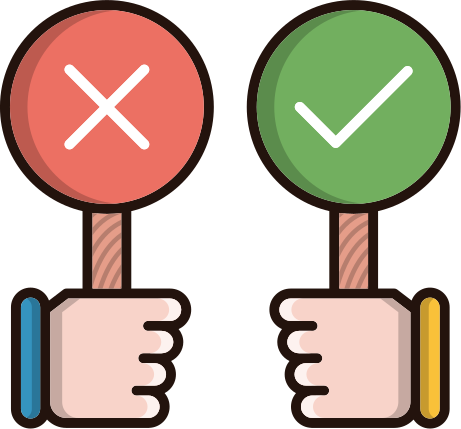 IEMAND INTERVIEWEN
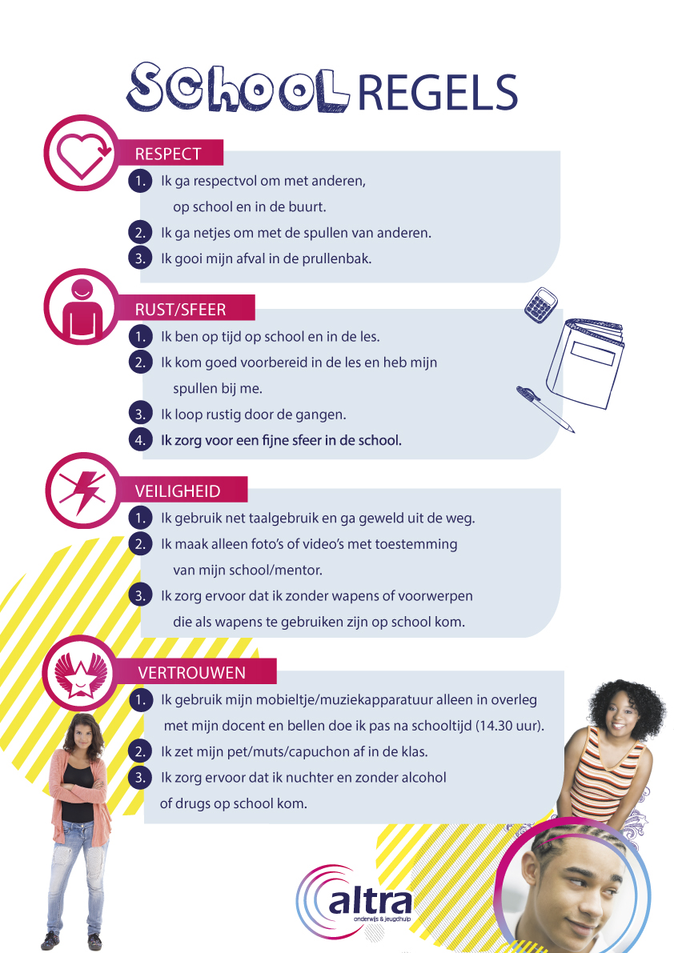 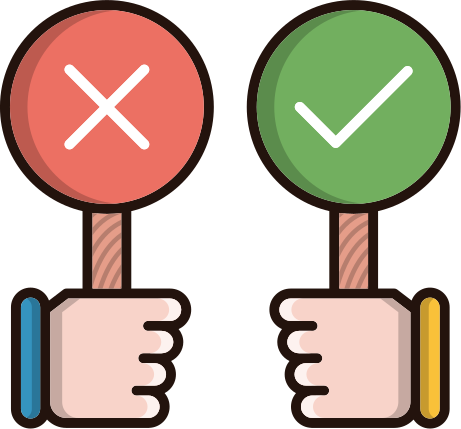 IEMAND INTERVIEWEN
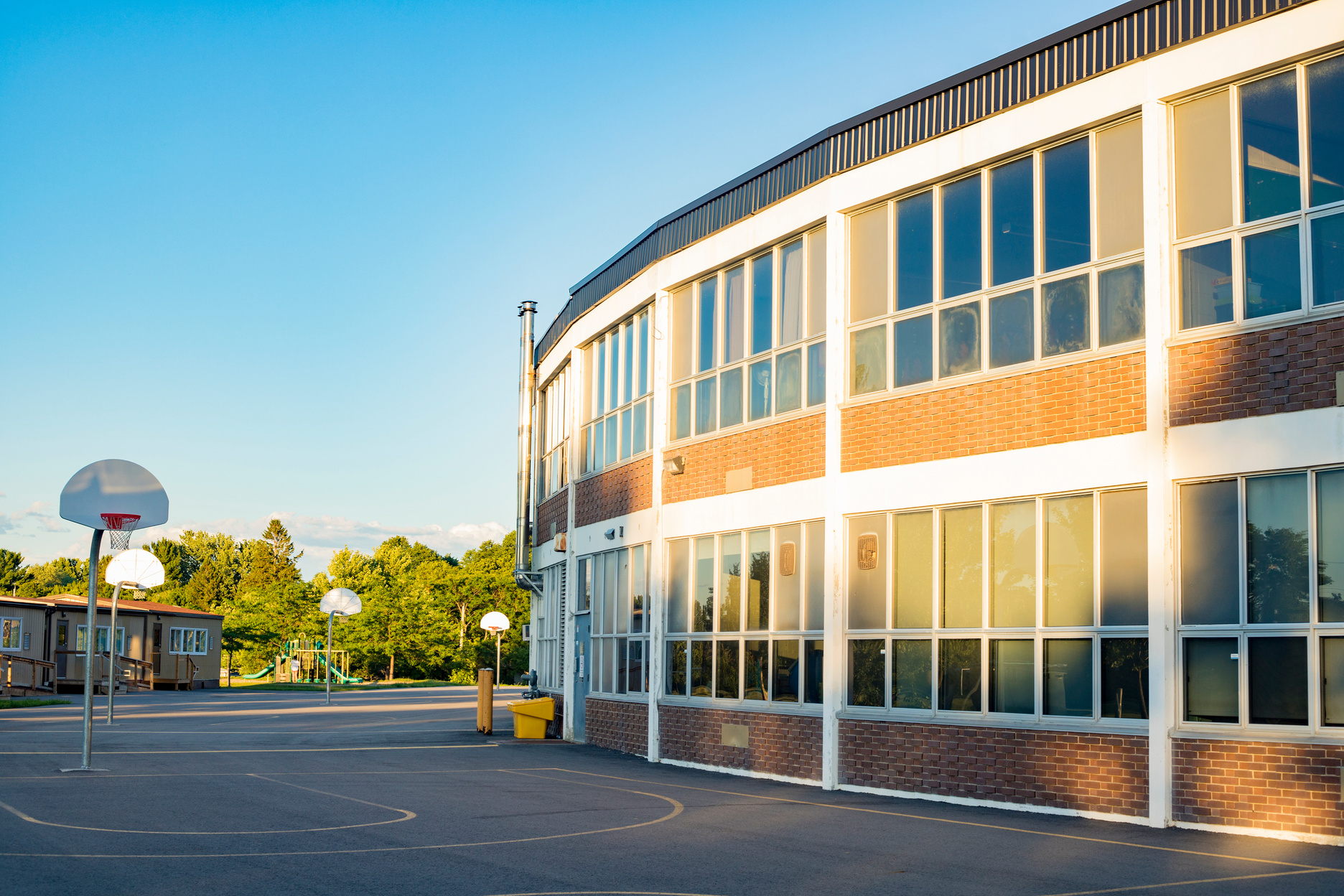 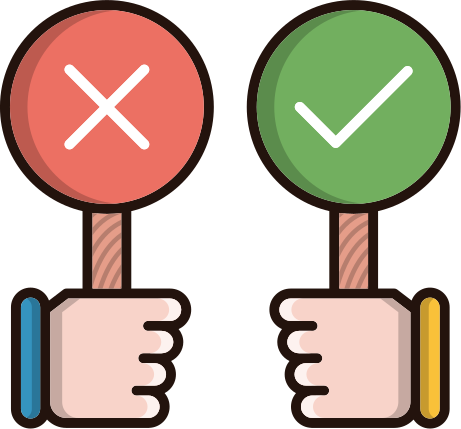 IEMAND INTERVIEWEN
gymnastiek
aardrijkskunde
tekenen
Frans
Duits
Nederlands
biologie
geschiedenis
wiskunde
Engels
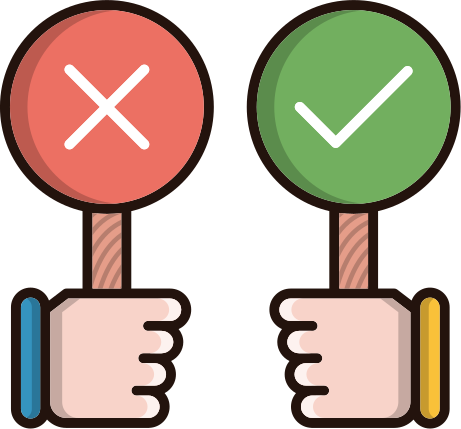 IEMAND INTERVIEWEN
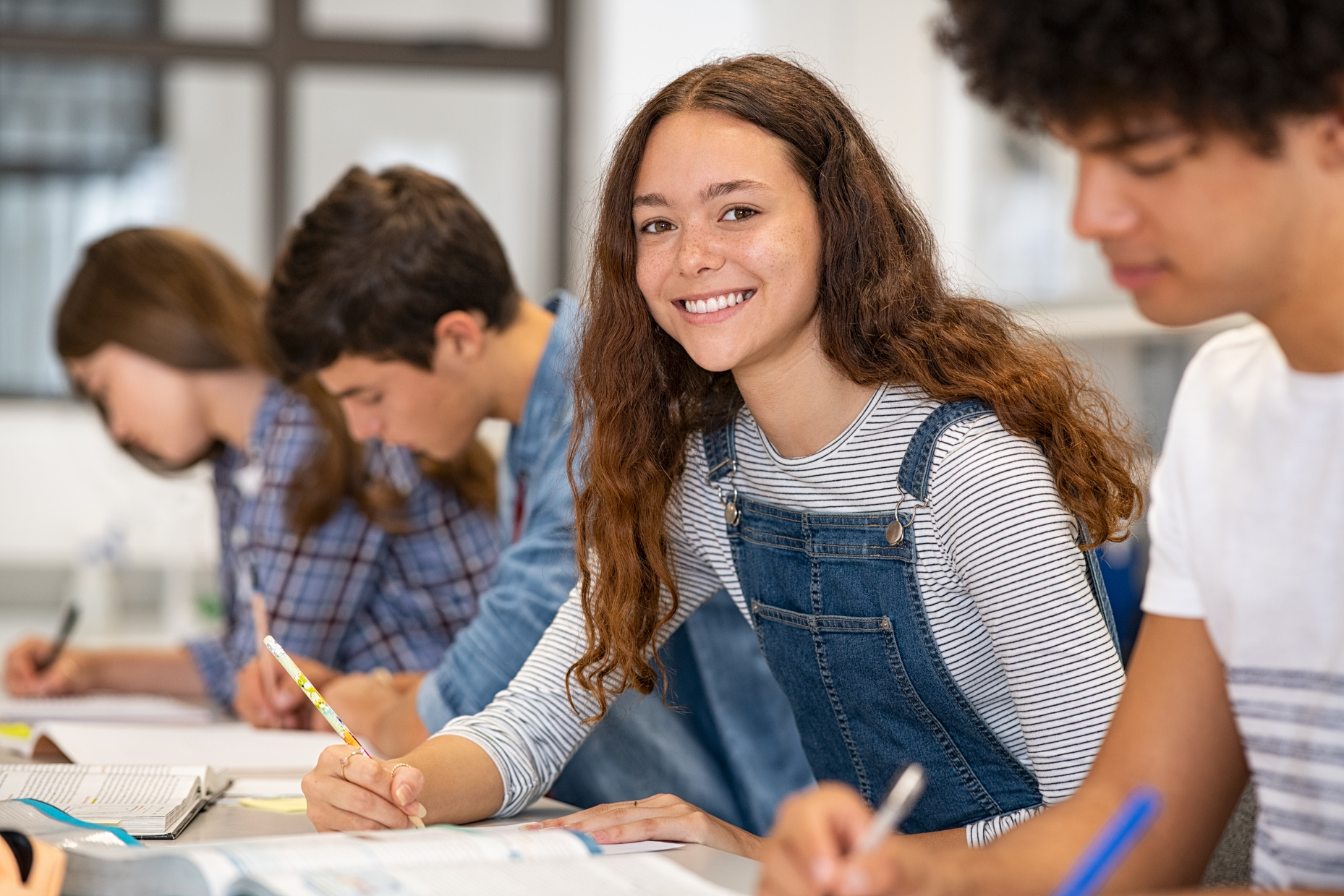 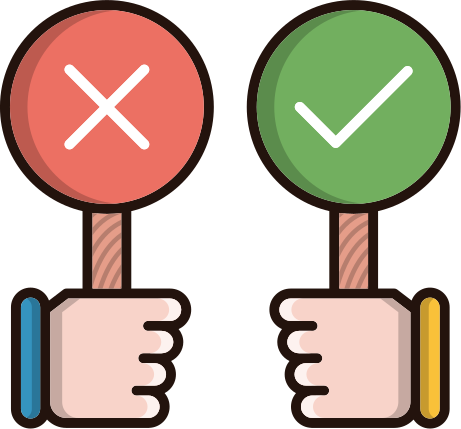